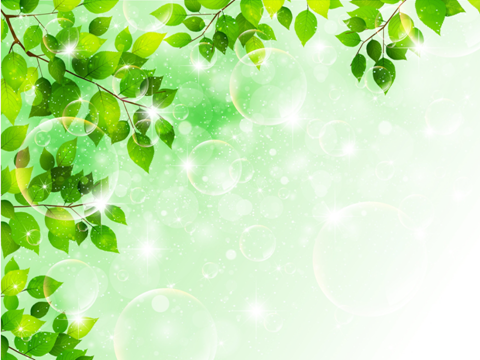 №16 Сәкен Сейфуллин атындағы орта мектебі 
коммуналдық мемлекеттік мекемесі
Сабақтың тақырыбы:
“Тамақтанудың 
маңызы”
Биология пәнінің мұғалімі: Ж.Калимханов
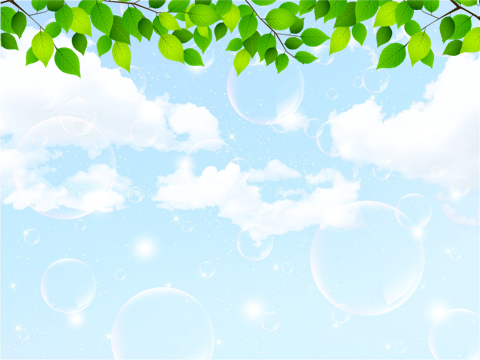 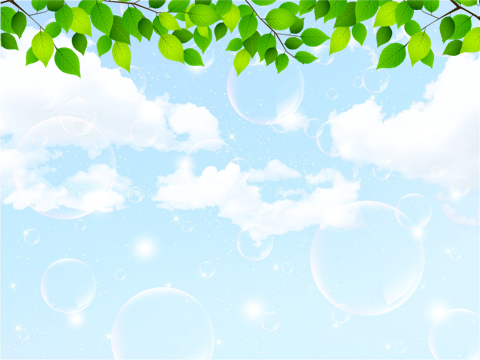 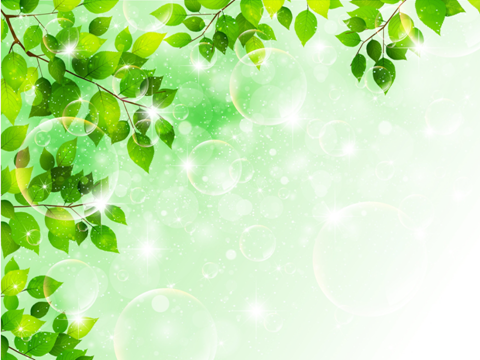 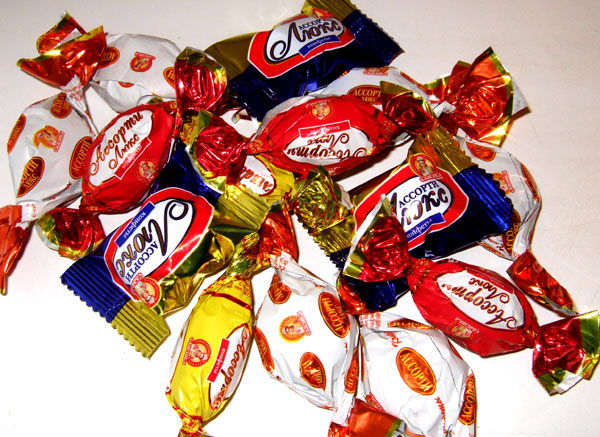 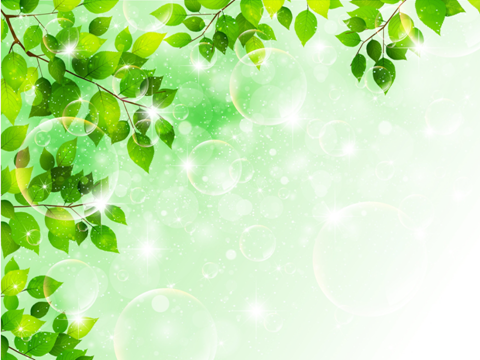 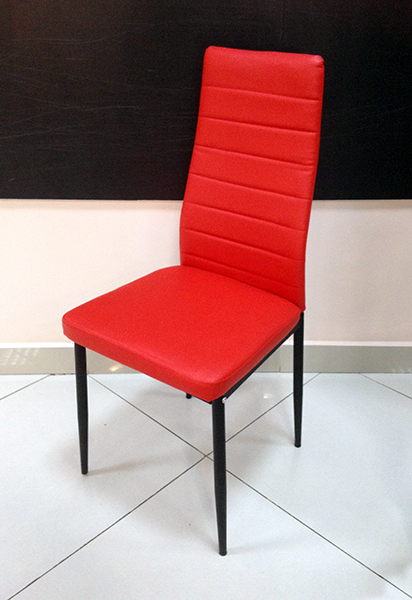 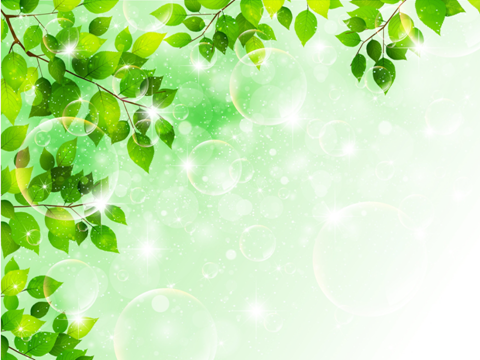 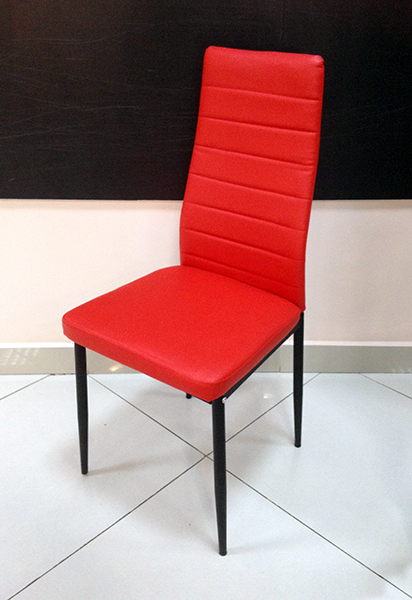 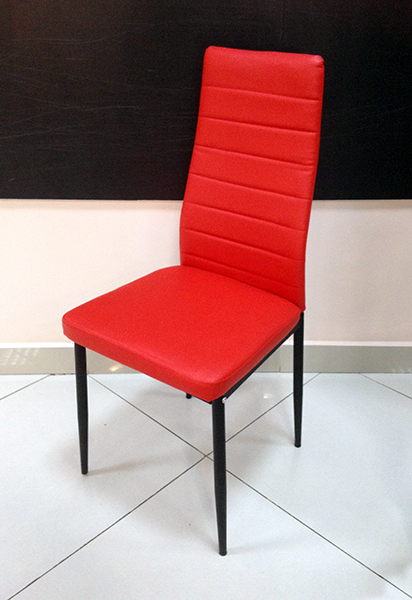 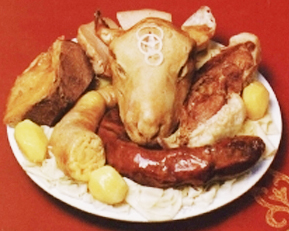 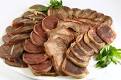 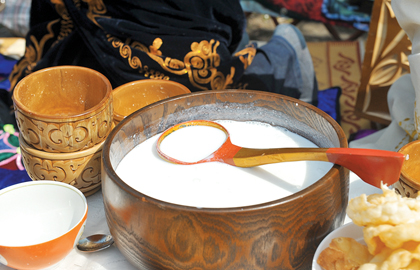 Тамақтанудың маңызы
маҚСАТЫ:
Тағам денсаулықтыңьт аса маңызды экологиялық факторы,  тамақтанудың 
гигиеналық талабы
және дұрыс тамақтану туралы  білімдерін кеңейтеді.
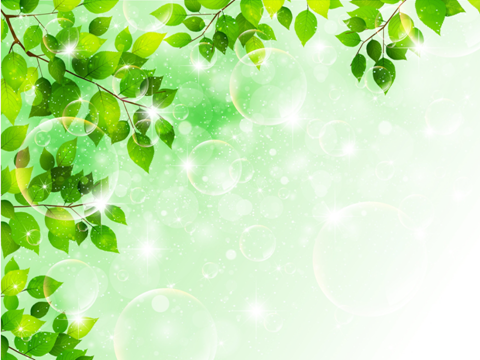 Тағамның 
маңыздылығы
Ас қорытудың маңыздылығы,  тамақтанудың 
гигиеналық талабы
 және дұрыс тамақтану туралы  білімдерін кеңейтеді
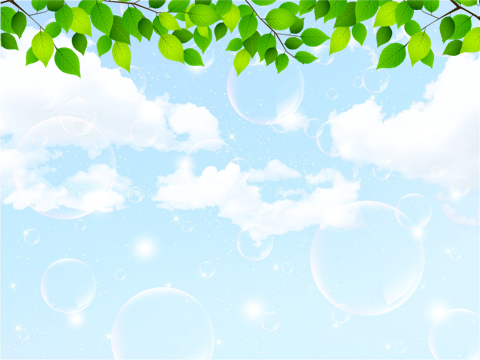 Тағамның                                     маңыздылығы
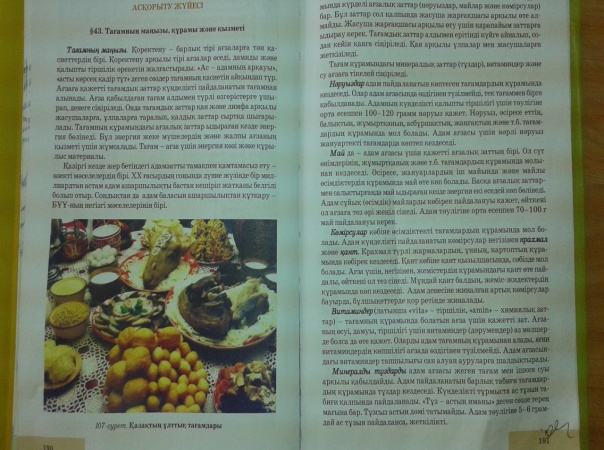 Тағамдық
       заттардың 
қызметі
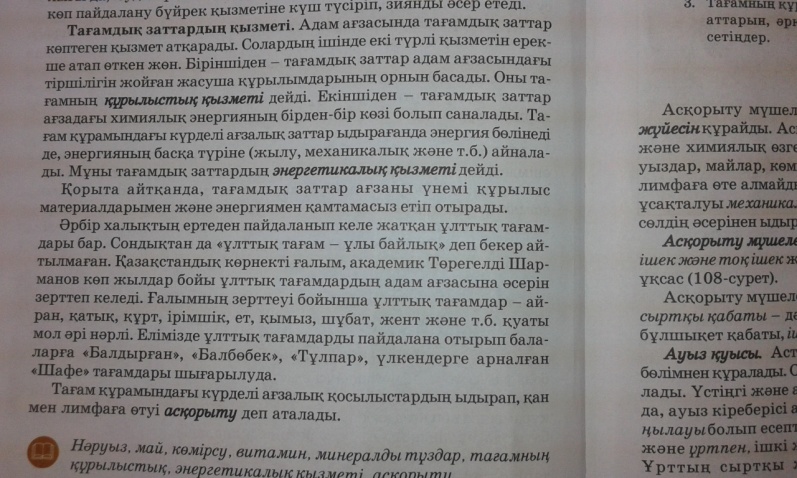 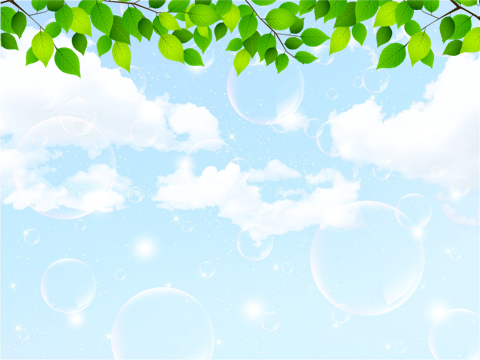 Тікелей эфир
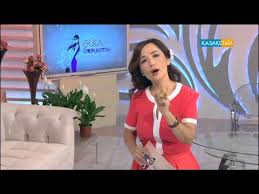 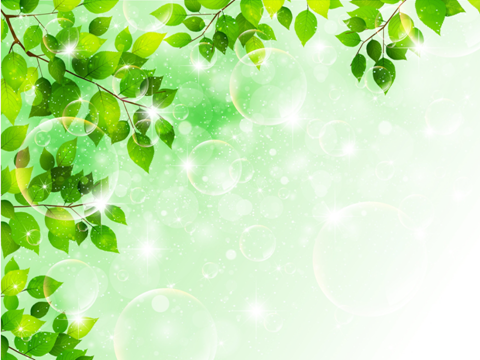 Тағамның                                     
             маңыздылығы
Тілші “Тағамның маңыздылығы” 
туралы сұхбат береді
  қашықтықтан
Тікелей эфирде  ғалым
Л.Пастермен сұхбат
Тағамдық
       заттардың 
қызметі
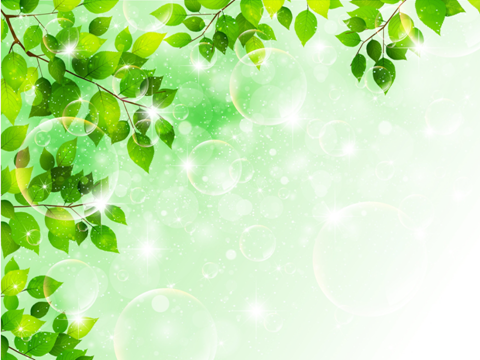 Критерийлер 
арқылы бағалау
12-14=3
9-11=2
5-7=1
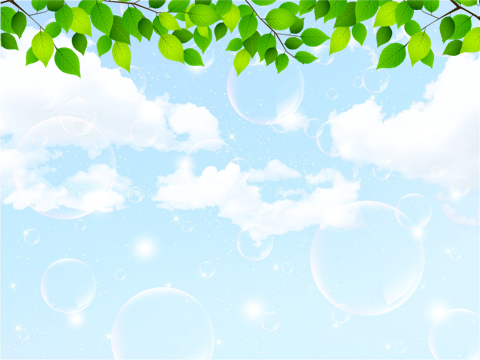 Нүктелер
 арқылы 
дауыс беру
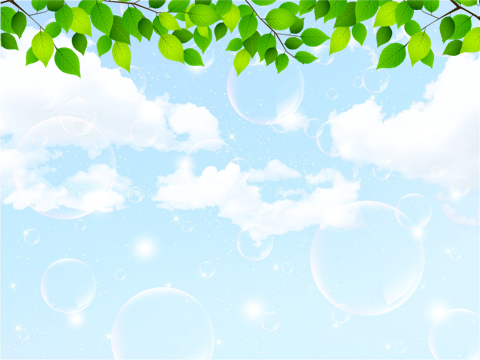 2
1
4
3
Баланс дөңгелегі
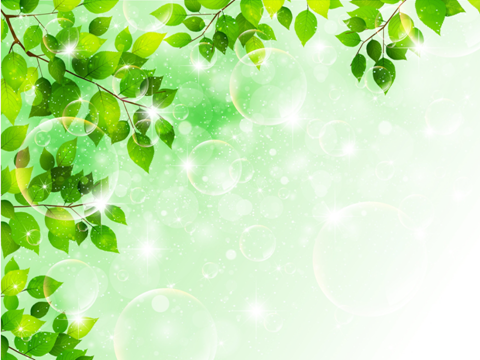 Білім көп өмір аз,
Керегіңді тасқа жаз